Incompressibility & Next-Block Pseudoentropy
Iftach Haitner
Joint work withNoam Mazor and Jad Silbak
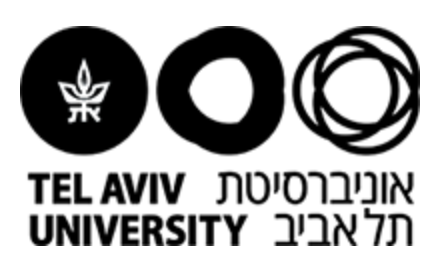 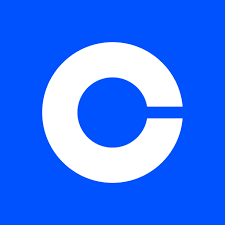 Coinbase
Randomness
A valuable resource in CS
Algorithms
Polynomial Identity Testing (PIT)
Primality Testing
….
Cryptography
Encryptions
MPC
…
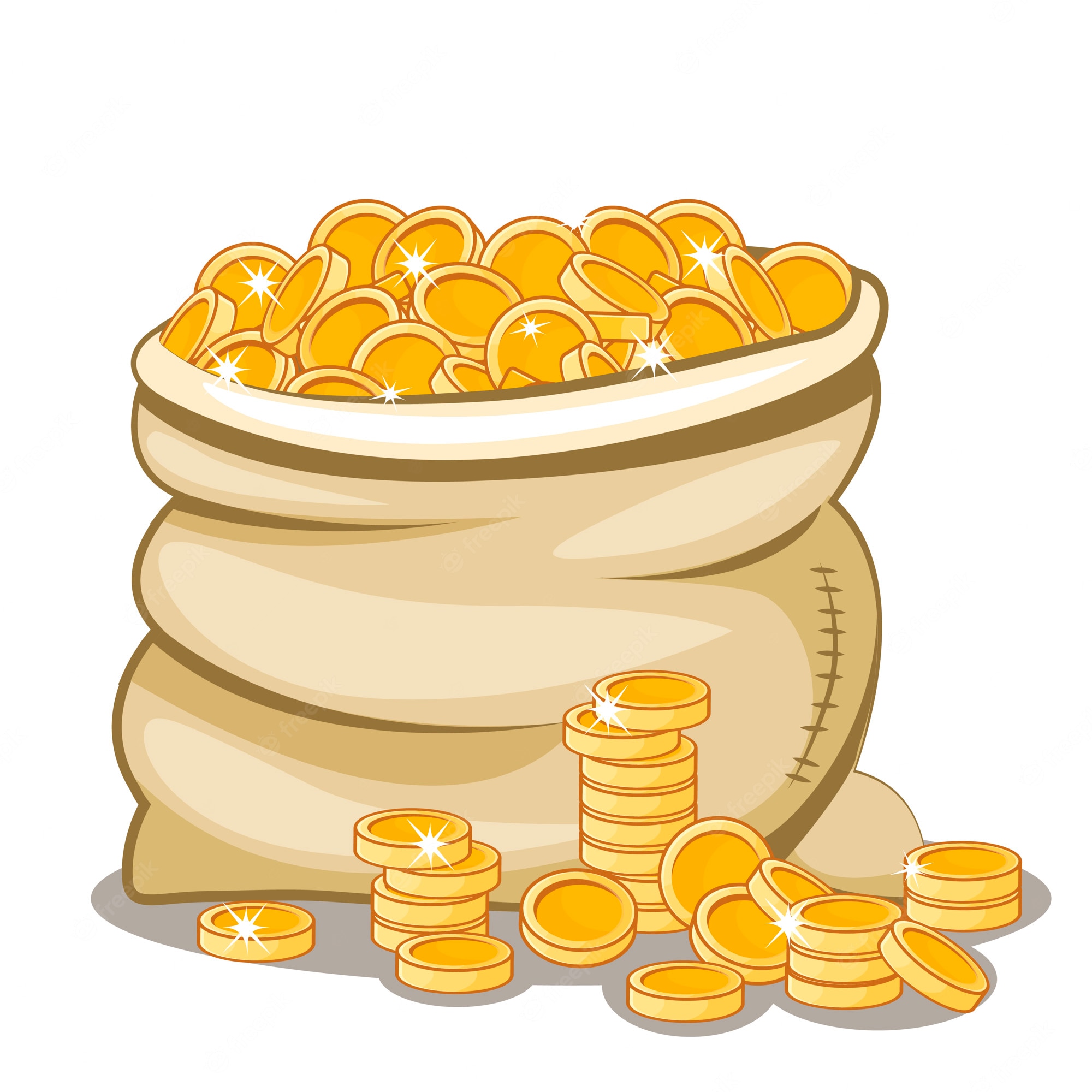 Example: One-Time Pad
Pseudorandomness
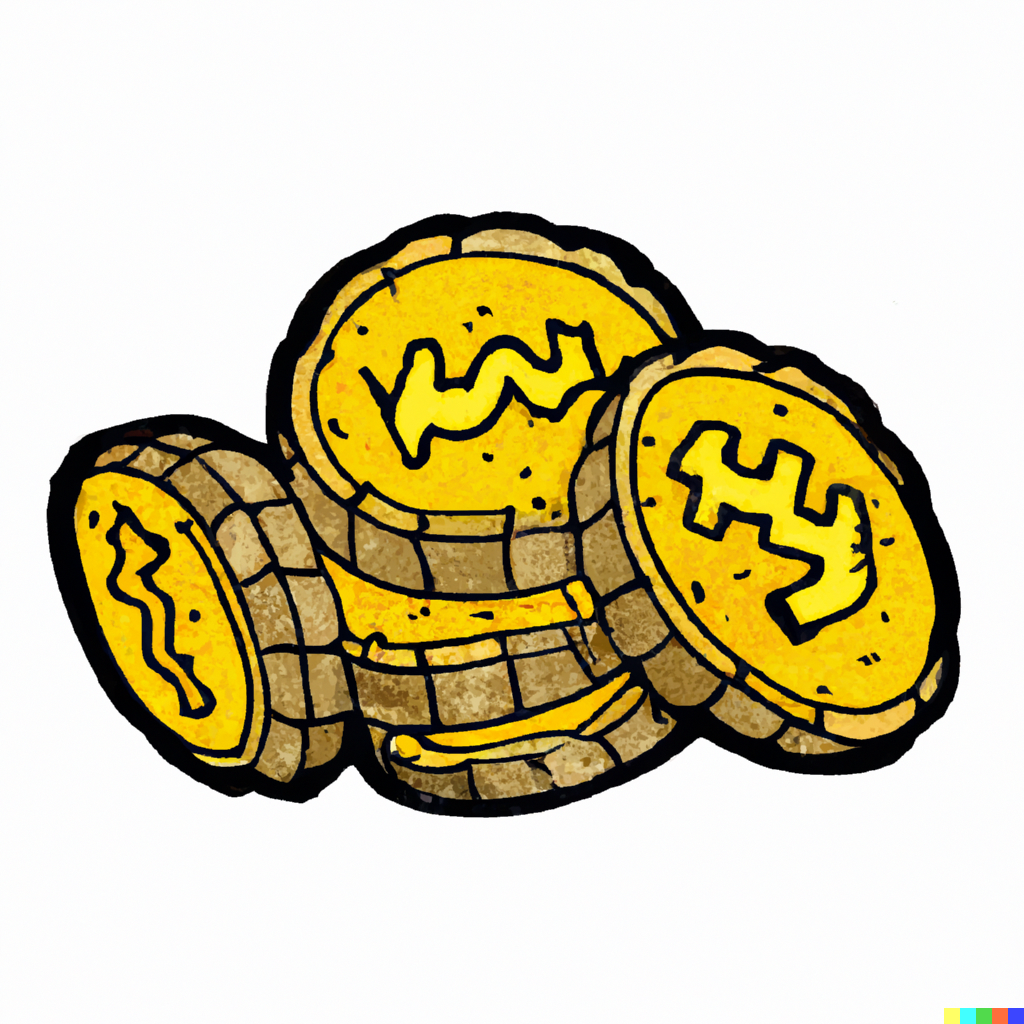 Pseudorandom generator
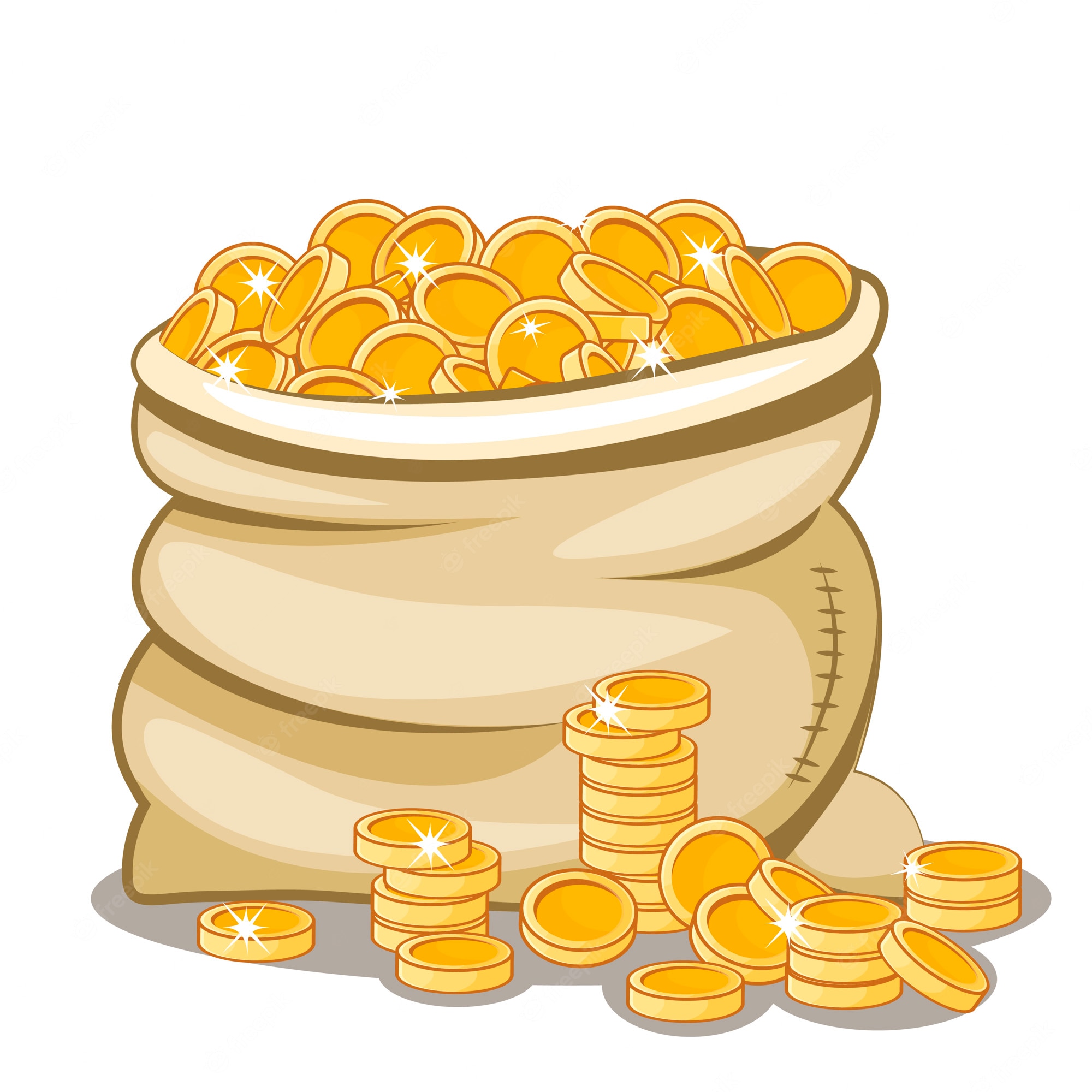 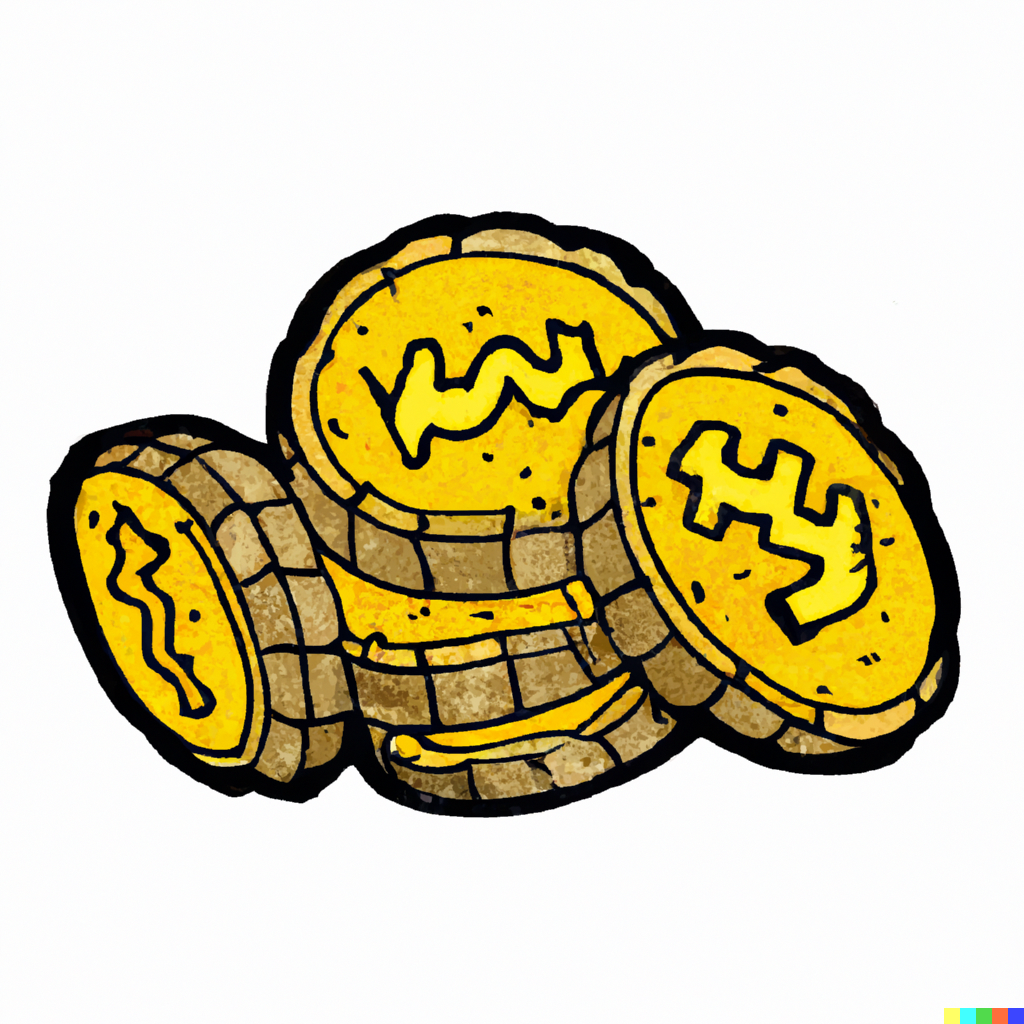 Entropy
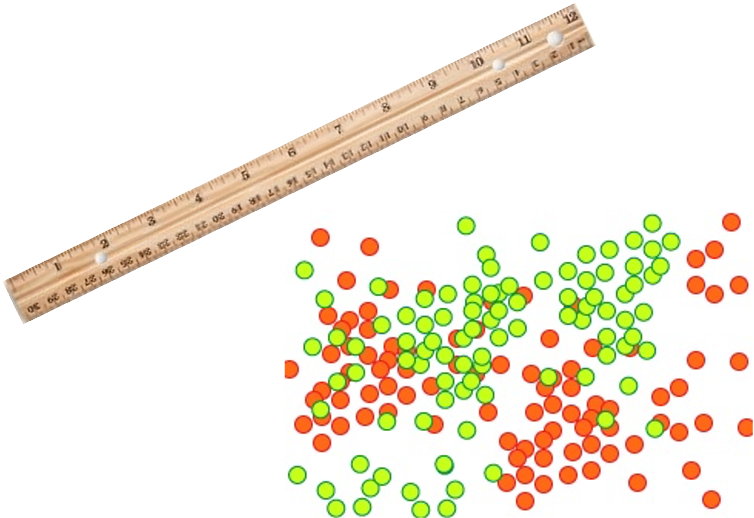 Pseudoentropy
Pseudoentropy to Psedurandomness
Next-Block Pseudoentropy
Computational Analogs of Entropy
Identify a “useful” property that distributions with high entropy have.
Define a computational analog of this property.

Examples: pseudorandomness, pseudoentropy, unpredictability, next-block pseudoentropy 
Above notions capture the indistinguishability of distributions
Inaccessible entropy [Haitner, Reingold, Vadhan, Wee ’09]  (cryptographic hash, commitments)

Why do we need many analogs?
Compression
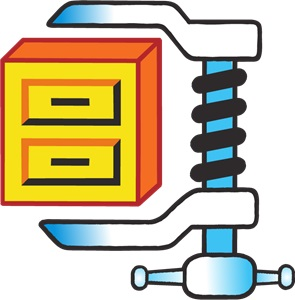 Incompressibility
Implies* 
Has
Not have
Pseudoentropy
OWF
Oracle Separation
Next-block 
pseudoentropy
Incompressibility
Incompressibility & One-Way Functions
easy
HARD
What is the relation between incompressibility to other computational analogs of entropy?


Does (non-trivial) incompressibility imply cryptography?
Our Result
Our results
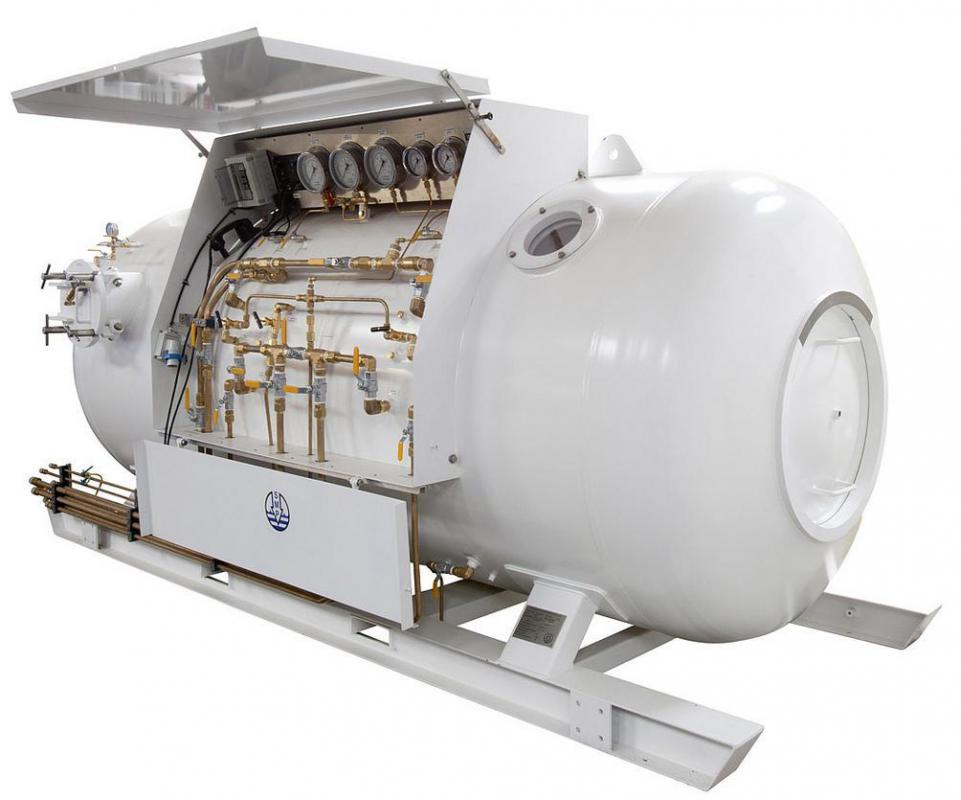 Implies* 
Has
Not have
OWF
Pseudoentropy
Oracle Separation
Next-block 
pseudoentropy
Incompressibility
Some Preliminaries (and the proof)
Compression Schemes
KL Divergence
Compressing Wrong Distributions
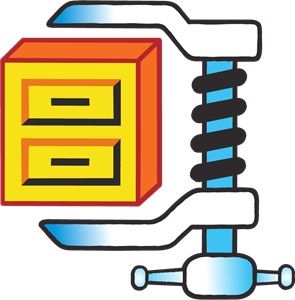 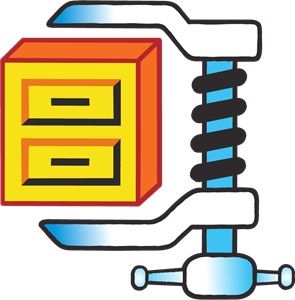 Next-Block Pseudoentropy (reminder)
Arithmetic Encoding
Lexicographic order
c Decoding
0
?
?
?
?
1
1
1
1
0
0
0
0
1
Uniform Incompressibility
Conclusions & Open Problems
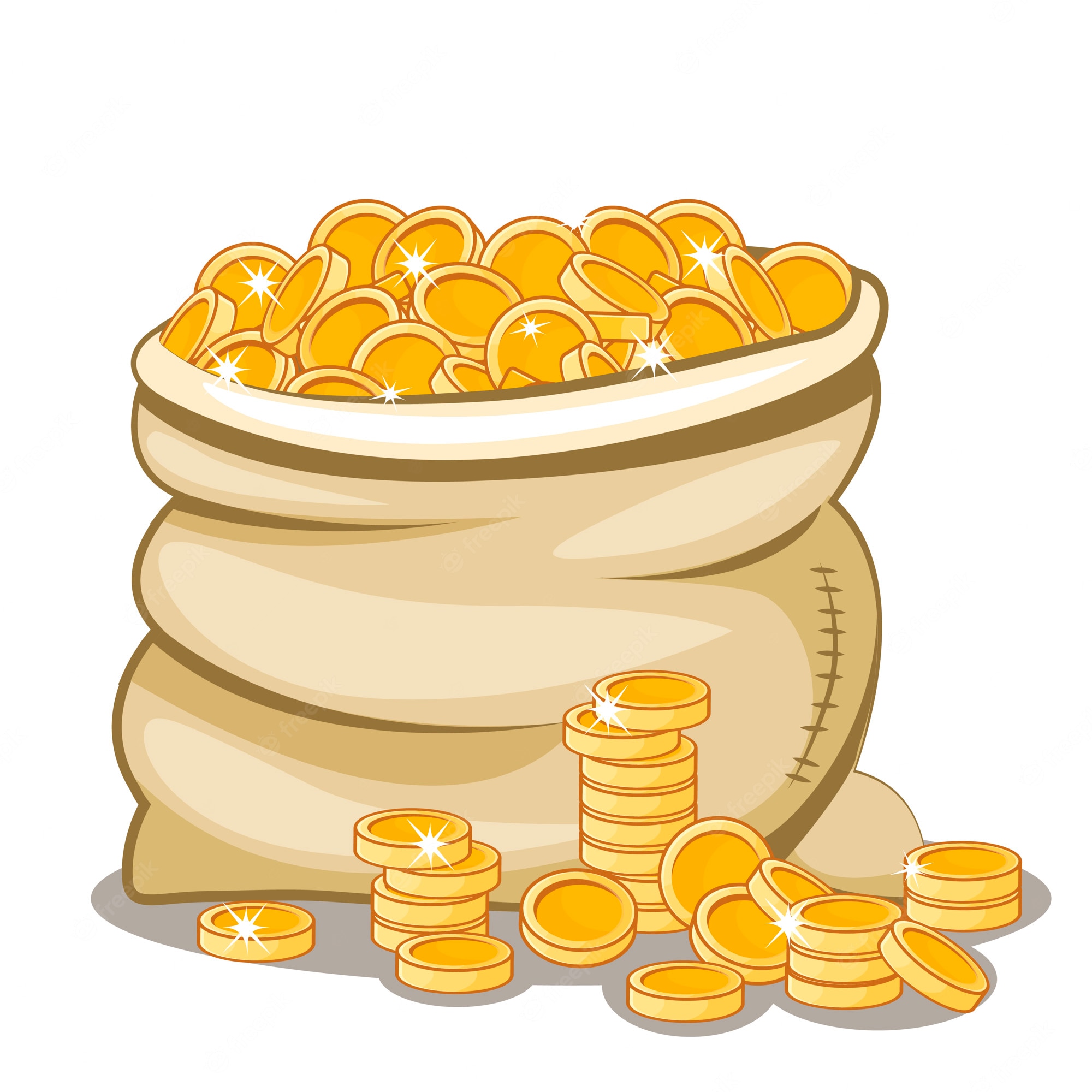 Thanks!